АГИТБРИГАДА МОУ СОШ №50г.Тверь
«СВЕТОФОРИК»
14 марта 2017г.
2 «В» класс
 в гостях 
у «Светофорика»
Прямо в Центральной России город наш ТверьСкоро все улицы транспорт в городе заполонит,Только ты не бойся, не переживай, Правила дорожные с нами изучай!
На проезжей части, дети,Не играйте в игры эти.Бегать можно без оглядкиВо дворе и на площадке!
Переход через дорогу Мы всегда найдем: Полосатая дорожка Нарисована на нем.
Рядом знак дорожный ставят: «Пешеходный переход», Здесь дорогу переходит Весь сознательный народ.
Большое достиженье –Знать правила движенья!Их знай ты назубок –Запомни как урок!
Все время будь внимателен!И помни наперёд:Свои имеют правилаШофёр и пешеход!И если на дорогеИх твёрдо будешь знать,Дорога вам поставитВсегда отметку пять!
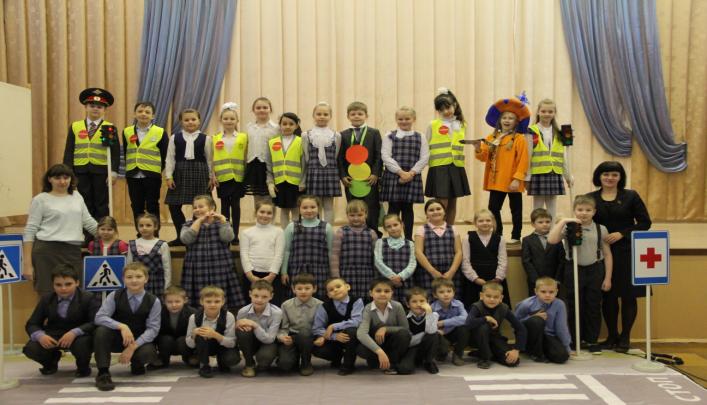